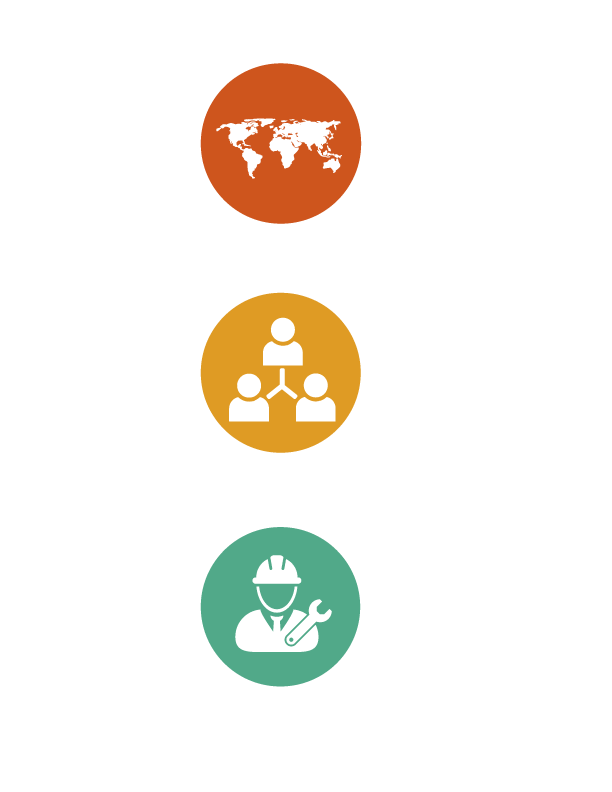 PROTECCIÓN CONSULAR 
DE LAS PERSONAS 
TRABAJADORAS MIGRANTES
TALLER
Ciudad de Panamá, Panamá 
25 y 26 de abril, 2018
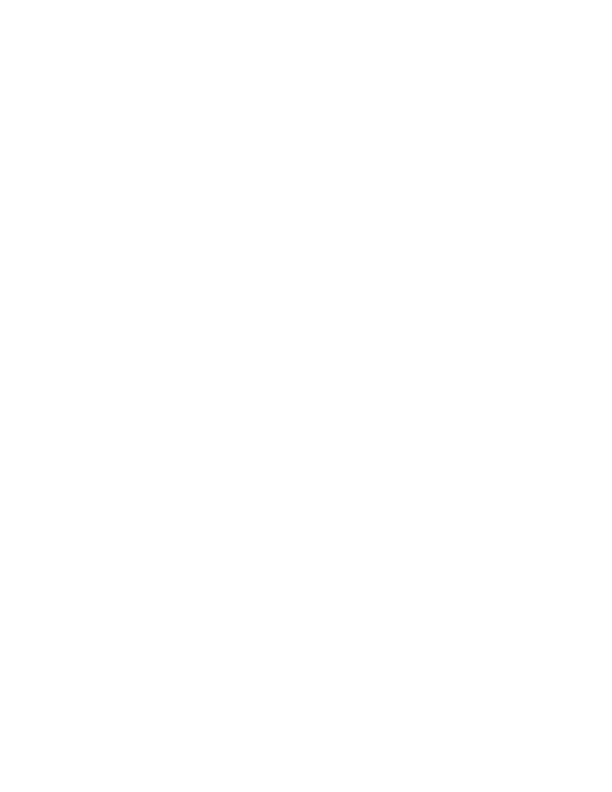 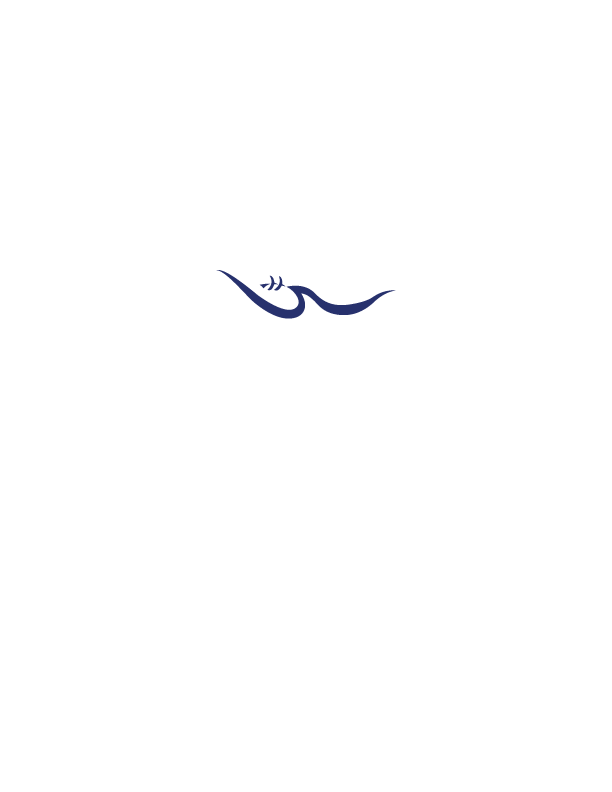 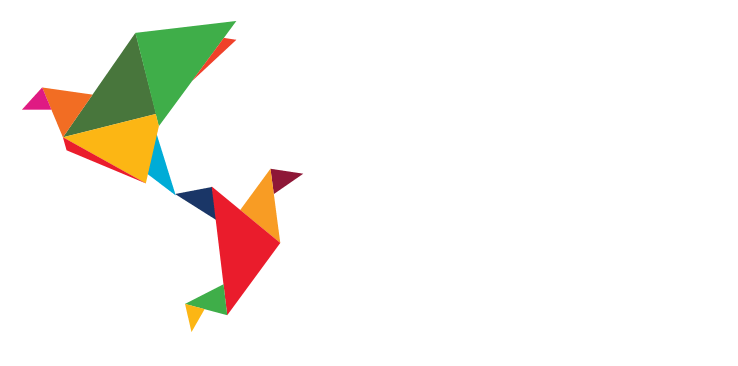 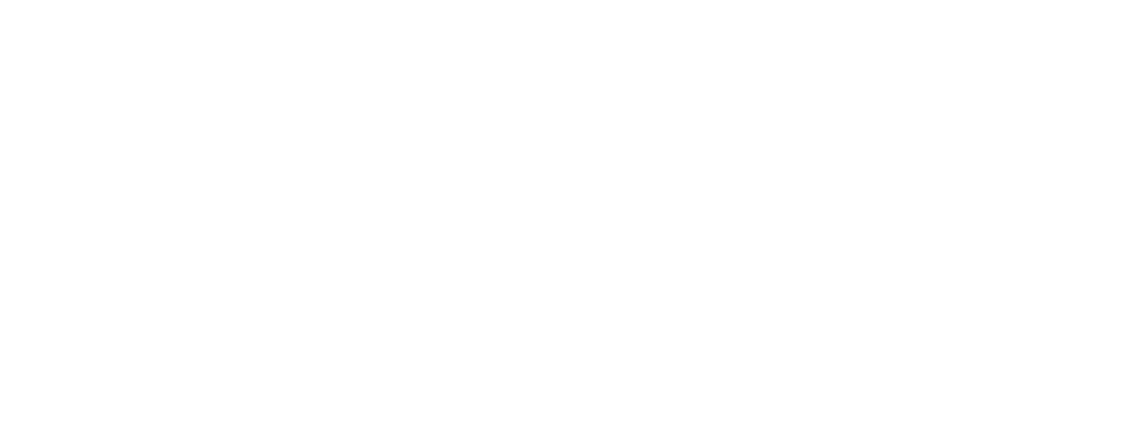 Designar en cada grupo:
Grupo de trabajadores/as migrantes
Un o una Cónsul
Encargado del Departamento de Migración Laboral del Ministerio de Trabajo.
2. El grupo de trabajadores/as pide una audiencia al Cónsul y explica su caso (violación derechos laborales).
3. El Cónsul pide audiencia al Departamento de Migración Laboral del Ministerio de Trabajo y le explica el caso. Le pide ayuda para resolverlo.
4. El Departamento de Migración Laboral comunica al Cónsul 
las acciones que tomará. 
5. El Cónsul comunica al grupo de trabajadores las medidas tomadas.
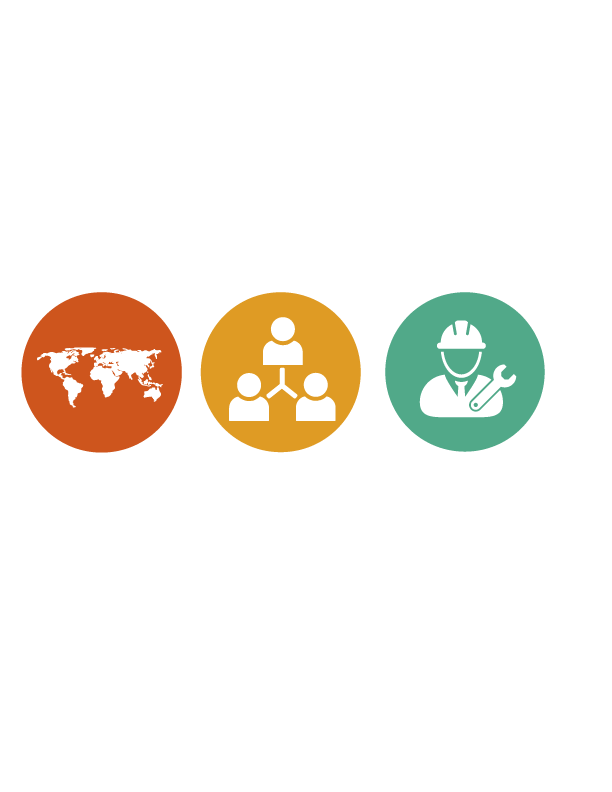 En cada una de las conversaciones, el Cónsul y la persona del Ministerio de Trabajo deben aplicar las Cuatro técnicas de escucha eficaz :

1. El reconocimiento: dar una breve respuesta al interlocutor(a).
 2. El relanzamiento: retomar la última frase o las últimas palabras del interlocutor(a) bajo form de pregunta seguida de una pausa. 
3. La recapitulación: al final de un intercambio es adecuado recapitular lo que se entendió.
 4. La reformulación: repetir con sus propias palabras lo que dijo el interlocutor(a).
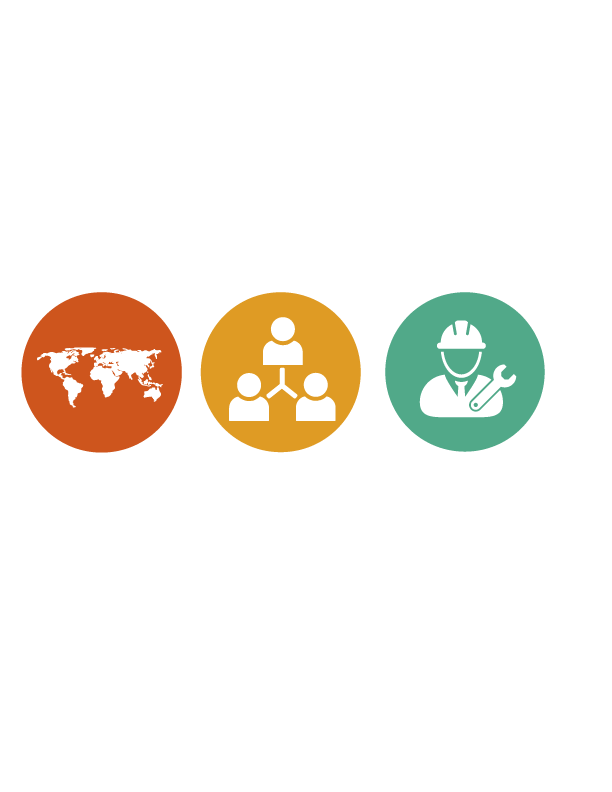